НУЖЕН ЛИ РЕБЕНКУ ДНЕВНОЙ СОН
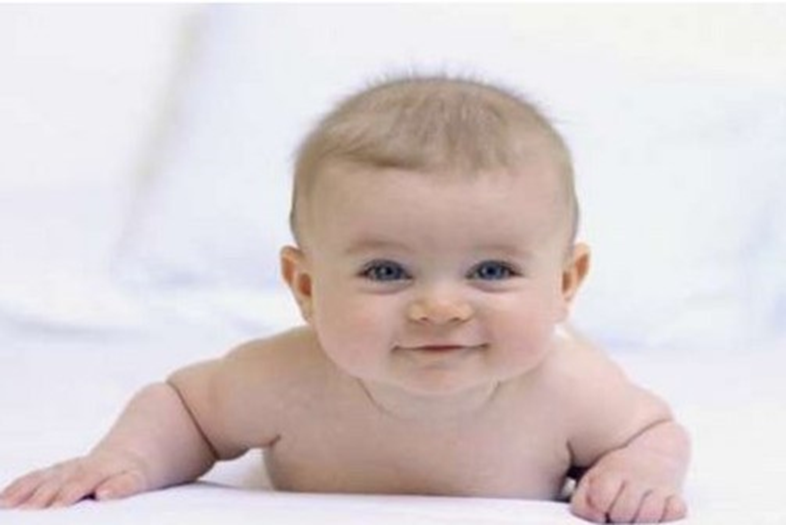 Исполнил: педагог – психолог отделения реабилитации О.Н. Васильева
Дневной сон необходим малышам, чтобы позволить нервной системе отдохнуть, а всему организму еще и набраться сил. Во время сна происходит выработка жизненно необходимых веществ и обновление состава крови. Даже если малыш спит всю ночь не просыпаясь, результатом отсутствия дневного сна будет нервная перегрузка. Поэтому лучше сразу обеспечить комфортные условия для сна и организовать режим.
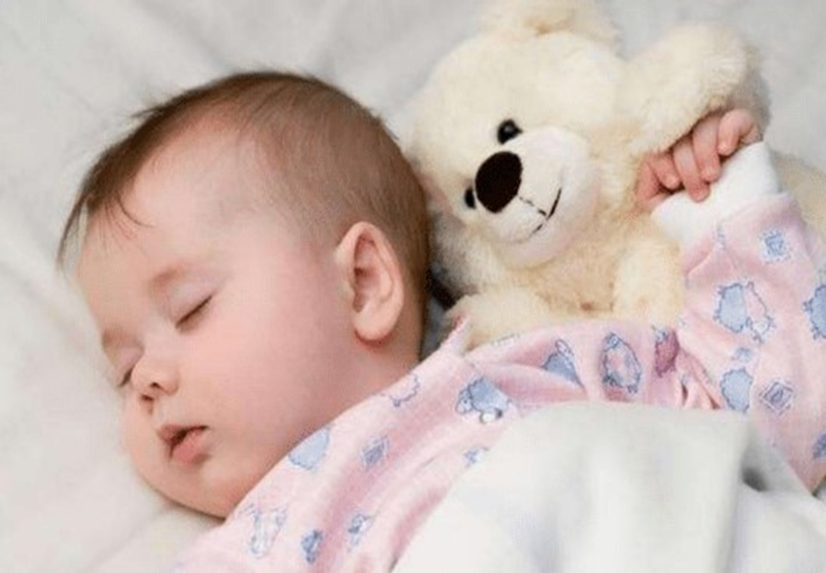 Организм выполняет огромное количество полезных функций и играет важнейшую роль в развитии малыша! Существуют специально разработанные нормы дневного сна:

до 8 месяцев — три сна и более

8 месяцев-1,5 года — два-три сна

1,5−3 года — один-два сна

3−6 лет — один сон
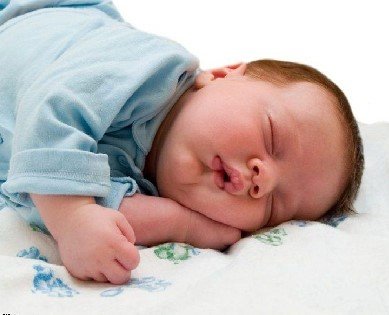 5 причин, почему дневной сон так важен!
Ребёнок растёт
   Именно во сне вырабатывается гормон роста, так что послеобеденный сон позволяет малышам расти и развиваться физически, ткани организма активно регенерируются, восстанавливаются потраченные ресурсы. Чтобы понять, как это работает, достаточно вспомнить себя во время болезни: мы чувствуем слабость, становимся сонливыми, а если в этот момент удается отоспаться — это гарантия того, что мы почувствуем себя намного бодрее!
Ребёнок развивается
    
    Дневной сон помогает малышу развиваться — это своеобразная пауза для мозга в потоке ежесекундно получаемой новой информации, возможность усвоить и «разложить по полочкам» всё, что удалось увидеть с момента пробуждения. Полученные впечатления структурируются и формируются в памяти во сне, кроме того, сон помогает мозгу избавиться от лишней информации и тем самым очистить пространство для новых знаний. То есть, дневной сон значительно повышает у ребёнка способность воспринимать и усваивать новую информацию.
Нервная система отдыхает

    У малышей незрелая нервная система — это известный факт. Ей обязательно нужна пауза, передышка, иначе есть вероятность перегрузки, что чревато истериками, скандалами и другими нарушениями поведения. Дневной сон даёт нервной системе возможность восстановиться.
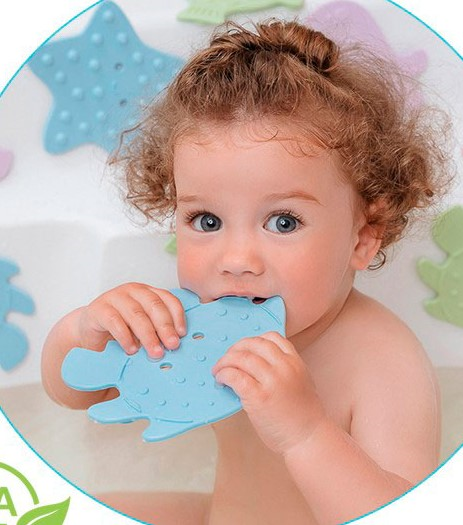 Эмоции под контролем

    Оказывается, сон в переутомлённом состоянии отнюдь не самый качественный! Часто родители аргументируют нежелание укладывать ребёнка по часам тем, что «он сам уснёт, когда устанет». На деле получается, что с возрастом ребёнку становится намного интереснее изучать мир и проводить время за играми, чем лежать в своей кроватке, поэтому в какой-то момент попытки уложить его на дневной сон встречают активный протест со стороны малыша. Но если этого не сделать, то самостоятельно ребёнок уснёт, только утомившись до крайности! Дневной сон помогает снижать уровень кортизола, что позволяет малышу лучше контролировать свои эмоции и поведение.
Ребёнок лучше спит ночью

   Парадоксальным образом дневной сон влияет на качество ночного сна. В отсутствии отдыха днём, к вечеру малыш оказывается крайне перевозбуждённым. Это часто может мешать засыпанию, приводить к регулярным истерикам перед сном, которые помогают ребёнку выплеснуть скопившееся за день нервное напряжение. Выспавшийся днём малыш, как правило, намного легче засыпает вечером, его сон глубже и спокойнее.
Вывод: даже короткий дневной сон лучше, чем полное его отсутствие. Ведь нервная система ребёнка ещё очень хрупка и не может выдержать активность малыша на протяжении целого дня. Ребёнку необходимо время на отдых и восстановление, только в этом случае он будет бодр, весел и всегда готов к новым открытиям!
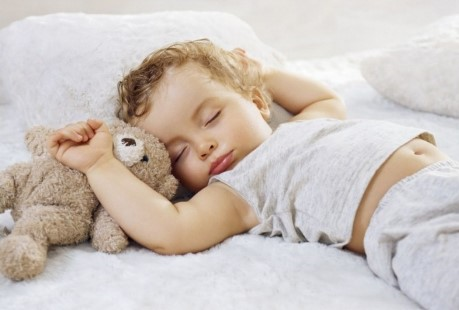